Assembly Evangelism
"You will receive power when the Holy Spirit has come upon you. You will be witnesses to me in Jerusalem, in all Judea and Samaria, and to the uttermost parts of the earth.” Act 1:8 WEB
We have no real choice !
[Speaker Notes: Good morning !

		Our topic today is Assembly Evangelism.
		We will look at FOUR STEPS.

I will be using the World English Bible, the international version of the ASV.
		Let’s read our first text from the Word of God. []

Good or bad, ALL true Christians WILL BE witnesses to what Christ has accomplished in their lives.
		Let's make sure our actions match our words.  
		Just being a good witness is the FIRST STEP in biblical evangelism.]
Do you talk about Jesus ?
He’s worth it !
[Speaker Notes: When Jesus was here, everyone talked about Him.

Everyone talks about what is important to them.

     Is it soccer for you ?  …or your next vacation ?

     Let’s talk about Jesus !]
What is a good witness ?
"This is the disciple who testifies about these things, and wrote these things. We know that his witness is true."   John 21:24 WEB
Truthful !
[Speaker Notes: A witness must use WORDS.
There is no such thing as a "silent witness", just try that in court !
		What you are really saying is, "I want OTHERS to witness my changed life and talk about it.  So I'll wait until they ask me.“
		If you don’t speak out, you are NOT a witness, but others are!

So let's talk about Jesus, and let others know why we are have been transformed. []
		Let's make sure our words are accurate.
		Be honest about what Jesus has accomplished SO FAR in your life and don't dare say it is all wonderful and easy.

A good witness is ALWAYS an “eye witness” or first hand source who says all the truth and nothing but the truth.]
How sure is a good witness ?
"I know your works and where you dwell, where Satan’s throne is. You hold firmly to my name, and didn’t deny my faith in the days of Antipas my witness, my faithful one, who was killed among you, where Satan dwells."    Revelation 2:13 WEB
Faithful !
[Speaker Notes: A faithful witness doesn't change his story with time.

The Greek word used in the Bible for a witness is MARTYR.[]
		If a witness in a Roman court was found to be lying, he would pay with his life !

There are no “turn coats”, who deny the Lord, among His faithful witnesses.]
Who is our Model ?
We can all trust Him !
[Speaker Notes: Jesus not only talked the talk, He walked the walk !

He is called “the Faithful and True witness” in Revelation 3v14.]
What is the motivation ?
"His lord said to him, ‘Well done, good and faithful servant. You have been faithful over a few things, I will set you over many things. Enter into the joy of your lord.’ "  Matthew 25:21(&23) WEB
Well done !
[Speaker Notes: There is a REWARD for being a good and faithful servant.  

The Lord wants us to witness for Him. [] 
		The Lord Jesus Christ gave His life to save you !
		Just to hear His voice say “well done” is enough to motivate anyone to tell others about Him.

How well are we doing each day ?]
Can your testimony save ?
"He said to them, “Go into all the world, and preach the Good News to the whole creation."  Mark 16:15 WEB
The Gospel !
[Speaker Notes: No one will be saved by your witnessing.
		Your testimony will only "work the soil" of a heart, but it is not the Gospel.  

The SECOND STEP in biblical evangelism is to INFORM others about the Good News of salvation. []

The lost don’t need to hear how good your church is.
		They don’t need you to convict them of their sin; that is the work of the Spirit of God according to John 16v8.
		Do you tell others what the really Good News is so they KNOW WHO TO CALL ON for salvation ?]
Can the Gospel save ?
"Now I declare to you, brothers, the Good News which I preached to you,... by which you are saved... that Christ died for our sins according to the Scriptures, that he was buried, that he was raised on the third day according to the Scriptures." 1Corinthians 15:1-4 WEB
Only the Savior can save !
[Speaker Notes: By planting this "Seed" in the heart of the hearer, you INFORM them of their need and Christ's solution.  
		But, remember a Christian education never saved anyone; only the Savior saves !  

Let’s read carefully what God’s Word says about the Gospel. []

Why does God's inspired Word say "by which you are saved" instead of "which saves you" ?
		The Gospel is about the Savior, but just believing it instead of trusting Him will not save anyone.]
How can you be saved ?
“Whoever will call on the name of the Lord will be saved.” Romans 10:13 WEB
Trust Him enough to ask !
[Speaker Notes: Perhaps you have never understood !
		As long as you have life and breath, it is never too late (nor too early) to be saved from sin.

The Bible says in James 4v2 “You don’t have because you don’t ask.” []
		Jesus said in Matthew 7v7, “Ask and you will receive.”

Faith in Jesus is not just intellectual, but it is trust enough to ask Him for salvation from sin.
		Have you asked Him to save you from sin and its power ?
		Do it right now, before it is too late !]
Where do we go from here ?
"He who sows the good seed is the Son of Man."          Matthew 13:37 WEB
	"The seed is the word      of God." Luke 8:11 WEB
Spread the Word !
[Speaker Notes: Once saved, always saved to tell others !

The SECOND STEP in biblical evangelism is to sow the Good Seed, not our ideas, nor our church affiliation. []

Let's follow the Methods of the Master.  
		Who knows better than He ?]
What is this picture telling us ?
It’s hard work !
[Speaker Notes: Jesus used many word pictures to reveal spiritual truths.

This one is the best know in the world.
     This monument to « the sower » reminds us of its often forgotten aspect !]
Are we wasting our time ?
"Behold, a farmer went out to sow. As he sowed, some seeds fell by the roadside, and the birds came and devoured them. Others fell on rocky ground, where they didn’t have much soil, and immediately they sprang up, because they had no depth of earth. When the sun had risen, they were scorched. Because they had no root, they withered away. Others fell among thorns. The thorns grew up and choked them."  Matthew 13:3-8 WEB
Sow liberally !
[Speaker Notes: The world is a hard place to sow the Seed of the Gospel.
A quick reading of this passage might give the impression JESUS wasted His time on hopeless people.
		But, did He ?  []
		ONLY those by the wayside never showed life, because they never understood (v19), but ALL the others were given life.
		Many Christians do not produce more SEED of God's Word to pass on that life.  
		Have you been choked by the cares of this life ?  
		Or have problems dried up your life so that you do not pass on God's Word to others ?

The Bible says in Ecclesiastes 11v6, “In the morning sow your seed, and in the evening don’t withhold your hand; for you don’t know which will prosper, whether this or that, or whether they both will be equally good.”]
Becoming fishers of men
It’s not just tackle & technique !
[Speaker Notes: Three times in the Gospels, Jesus uses the imagery of fishing.

Mt4v19 & Mk1v17 are parallel passages, when Jesus called His disciples to BECOME fishers of men.  Lk5v10 tells HOW, and Jesus’ whole life is the MODEL to follow.

But, before looking at HOW to win souls, it’s extremely important to BECOME a soul winner.  Owning a fishing pole or a net doesn’t make you a fisherman !]
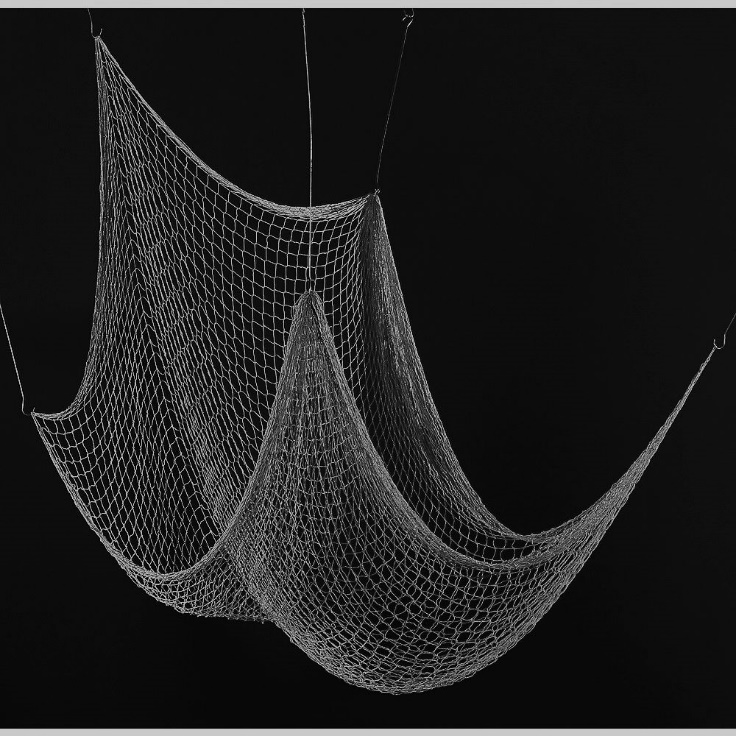 How can you get started ?
"Jesus said to them, 'Come after me, and I will make you into fishers for men.' "        Mark 1:17 WEB
Become fishers of men !
[Speaker Notes: The THIRD STEP in evangelism is harvest.

Before He named some of his disciples "apostles", Jesus called ALL of them to become fishers of men.  []
		You don’t need to be a missionary or have the spiritual gift of apostle or evangelist to lead others to Christ.
		This is the THIRD STEP of biblical evangelism, BRINGING people to the Savior.

BUT, we need to BECOME fishers of men before we take up the tools of a fisherman.
		Just having a boat and a net doesn't make you a fisherman!]
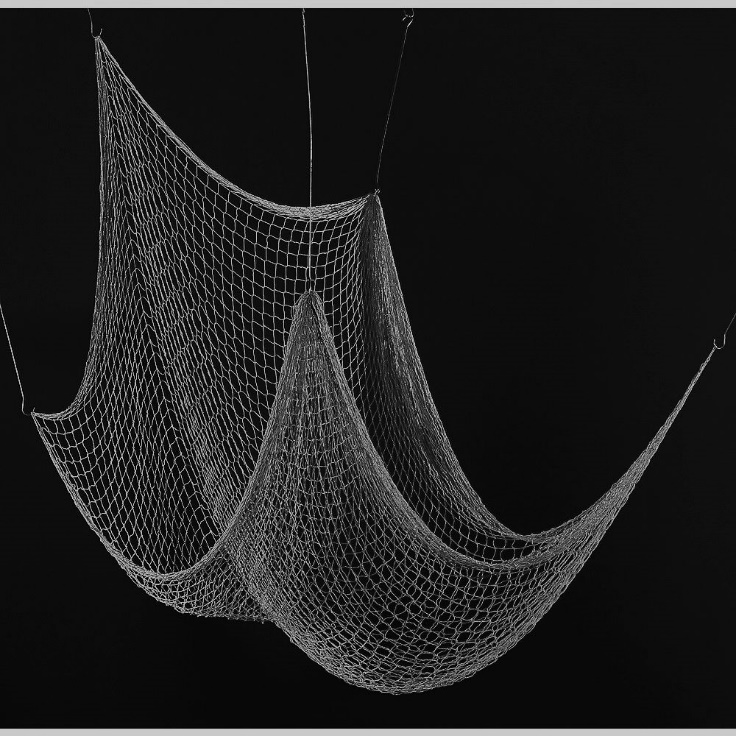 Who calls ?
"Jesus said to them, 'Come after me, and I will make you into fishers for men.' "        Mark 1:17 WEB
The Master !
[Speaker Notes: Jesus is calling, do you hear His voice ?  

Are you LISTENING ?  
		Do you read His written Word every day ?  
		Have you read through the Bible at least once this past year ?
		It only requires reading two pages in the morning and two in the evening to read all the Bible every year.

Why not quote Samuel, "Speak, for your servant hears" ? 1 Samuel 3v10]
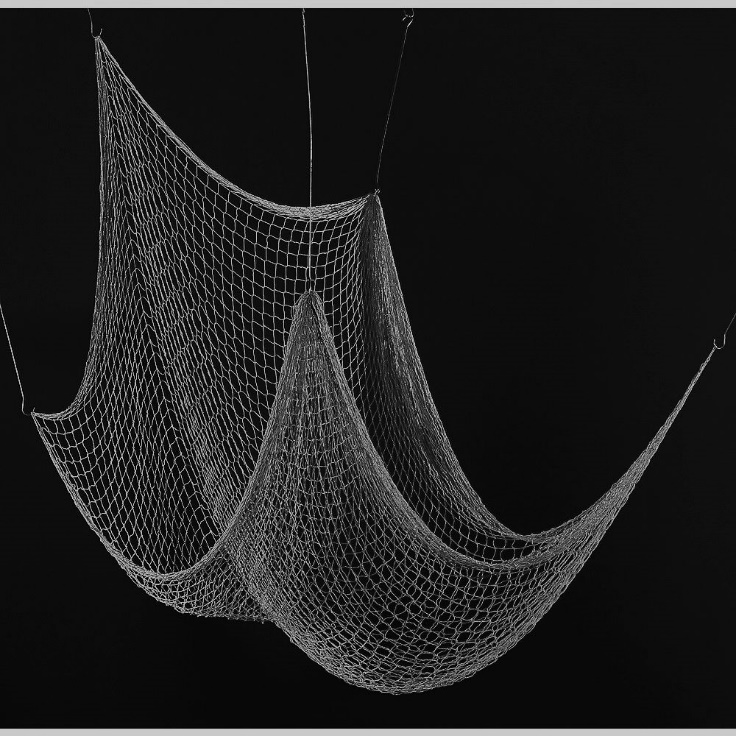 Why does Jesus call ?
"Jesus said to them, 'Come after me, and I will make you into fishers for men.' "        Mark 1:17 WEB
He wants to be heard !
[Speaker Notes: Jesus expects a reaction, doesn't He ?  

What did the men do according to the context (v18) of this verse ?  
		How do you listen to God's Word ?  
		Have you noticed all the imperative verbs with things to do ?  
		Or are you just curious, learning new information from the Bible, with no real application to your life ?  

Why not quote Saul of Tarses, "What shall I do, Lord ?"  Acts 22v10]
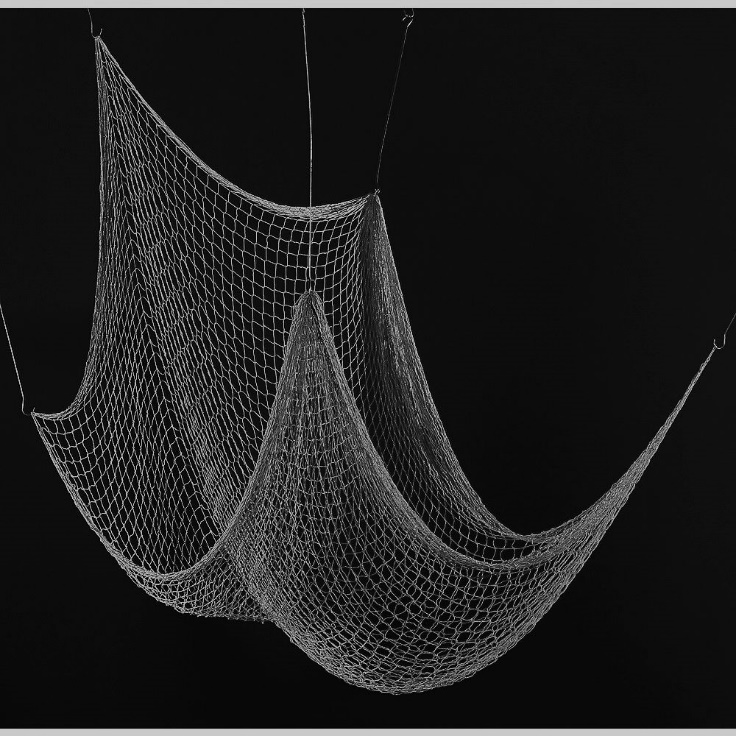 To whom is Jesus talking ?
"Jesus said to them, 'Come after me, and I will make you into fishers for men.' "        Mark 1:17 WEB
Those who trust Him !
[Speaker Notes: Was this the first time Peter and Andrew had met Jesus ? (cf. v14 and John 1v40-42)  

What did they already know and believe ABOUT Jesus ? 
		They believed He was the Messiah, because Andrew said it.
		They believed He would take away the sins of the world, because they followed Him after John identified Jesus. 

But, why didn't Jesus say this to the crowds on the hillside ?
		The unsaved have not TRUSTED JESUS to change their life !  
		Can you quote Paul, "Christ Jesus came into the world to save sinners, of whom I am chief" ? (1 Timothy 1v15)]
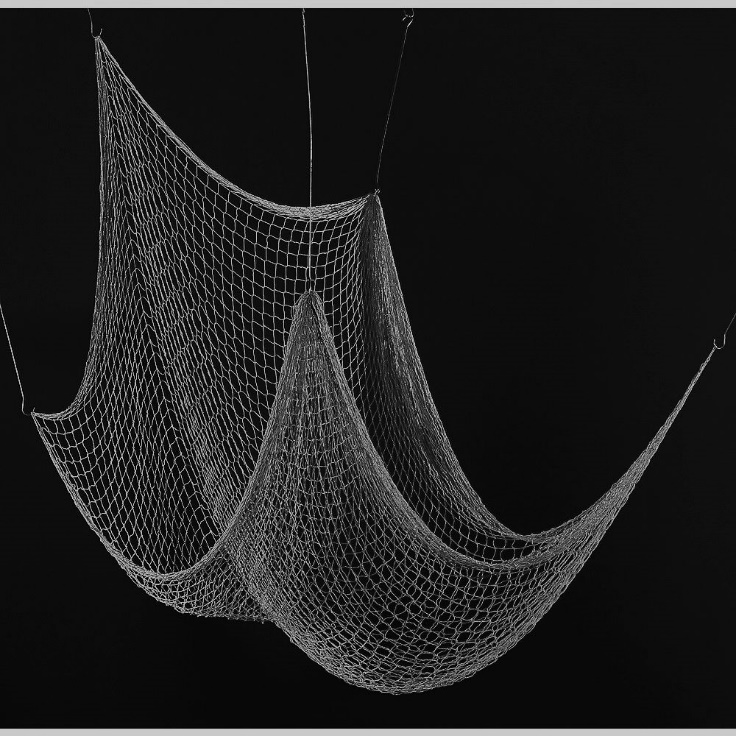 What does He want ?
"Jesus said to them, 'Come after me, and I will make you into fishers for men.' "        Mark 1:17 WEB
Intimacy !
[Speaker Notes: Jesus used the SAME WORD “come” that He did when He invited people to be saved.
	According to Matthew 11v28 He said, “COME to me, all you who labor and are heavily burdened, and I will give you rest.   Take my yoke upon you, and learn from me, for I am gentle and humble in heart; and you will find rest for your souls. For my yoke is easy, and my burden is light.”  
What were Peter and Andrew doing that Jesus interrupted ?  
		Can you serve two masters ? (cf. Matthew 6v24 & Luke 16v13)  
		Did Jesus tell them to not earn their living and become beggars ?  
		Since it was the end of the fishermen's work day (cf. v16 & Luke 5v5, John 21v3), what is the application for us about time spent with the Lord ?  
If you want to be a Fisher of Men, time spent with the Lord is essential.
		NO accelerated course nor even years of schooling with DIPLOMAS can replace walking with the Lord every day.]
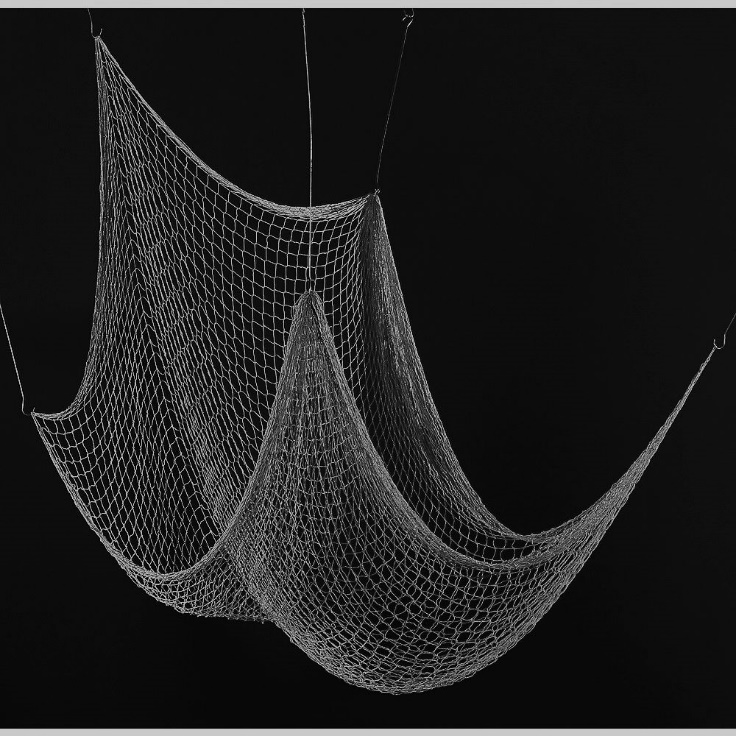 Why follow Him ?
"Jesus said to them, 'Come after me, and I will make you into fishers for men.' "        Mark 1:17 WEB
He’s the Perfect Model !
[Speaker Notes: There is an ADVERB that modifies the verb "come“.

Jesus could have just said, “Come” and we would have understood, “Join the group”.
		But, He doesn’t want us just to follow the person in front of us, as good an example.
		There are many good EXAMPLES, but only ONE MODEL to follow, and that is Jesus.

1 Peter 2v21 says, “…that you should follow his steps“.
		Becoming a Fisher of Men means being more Christ like.
		Acts 4v13 says, “They recognized them as having been with Jesus.”
		Do others say that about you ?]
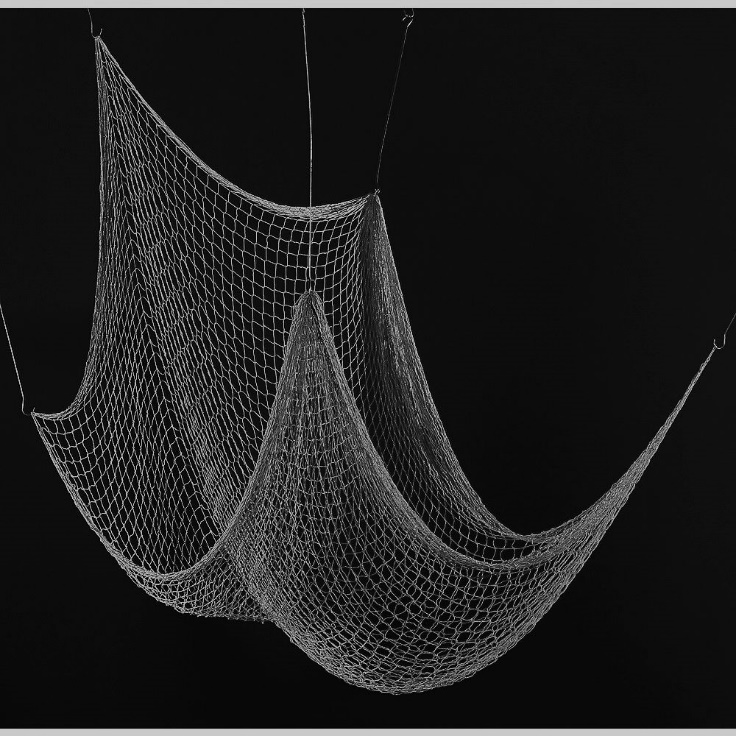 What’s the results ?
"Jesus said to them, 'Come after me, and I will make you into fishers for men.' "        Mark 1:17 WEB
A powerful promise !
[Speaker Notes: The little word "and" is powerful.

Do you see the connection between your responsibility and the powerful promise that follows ?  []
		Jesus is saying, “If you do your part, I will do the rest !”
		Can we restate it like this, "If you come close to Me and follow Me, I will make you a fisher of men" ?  

Since the transformation is up to Christ, will you answer the call, "Whom shall I send and who will go for us ?"  (Isaiah 6v8)]
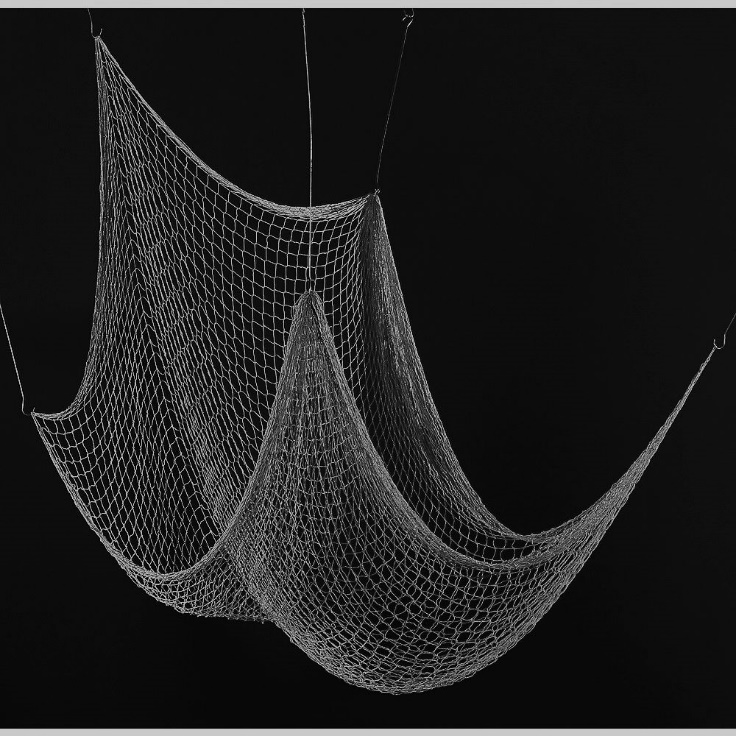 Who transforms careers ?
"Jesus said to them, 'Come after me, and I will make you into fishers for men.' "        Mark 1:17 WEB
Only the Lord Jesus Christ !
[Speaker Notes: If you are saved, you know who transforms lives from sinners to saints.
		But, have you let Him transform your career ?

What does this say about your personal efforts to become a fisher of men ?  []
		You cannot make yourself into a fisher of men.
		A diploma from a school will not make you a fisher of men.

Only Christ can transform your heart.
		Do you have the passion for lost souls that Paul had when he said, "The love of Christ constrains us" ?  2 Corinthians 5v14]
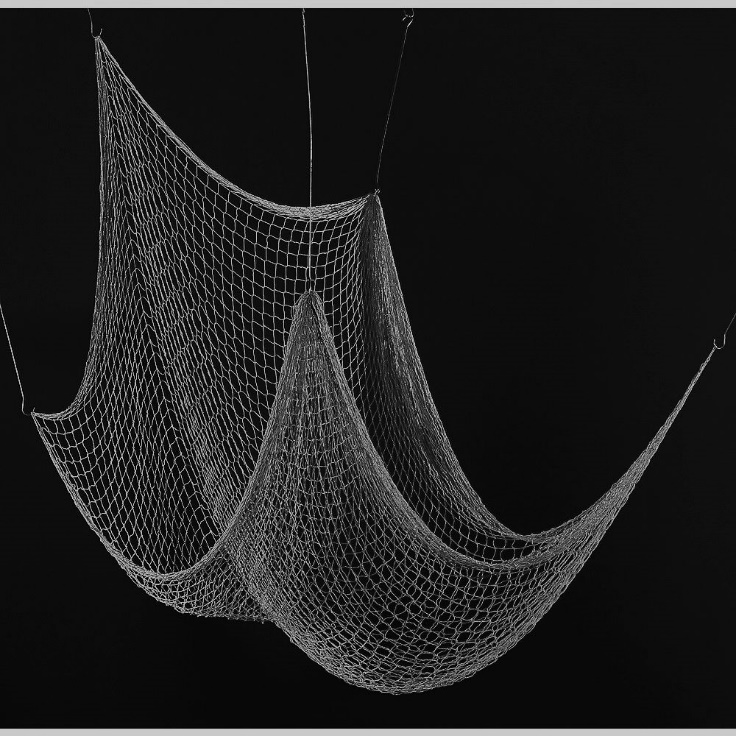 Do you believe Him or not ?
"Jesus said to them, 'Come after me, and I will make you into fishers for men.' "        Mark 1:17 WEB
Just say, “Yes, Lord”.
[Speaker Notes: Jesus becomes very personal.
		
		He is not talking to the person next to you.
		He is talking to YOU.

How can you pass up a better offer ? []
		There is nothing more important and fulfilling that leading others to Christ.
		You cannot take anything to Heaven, but you can bring a friend !
		It is not reserved for the elite few, but for ALL believers.

Are you willing to say, “Yes” today ?]
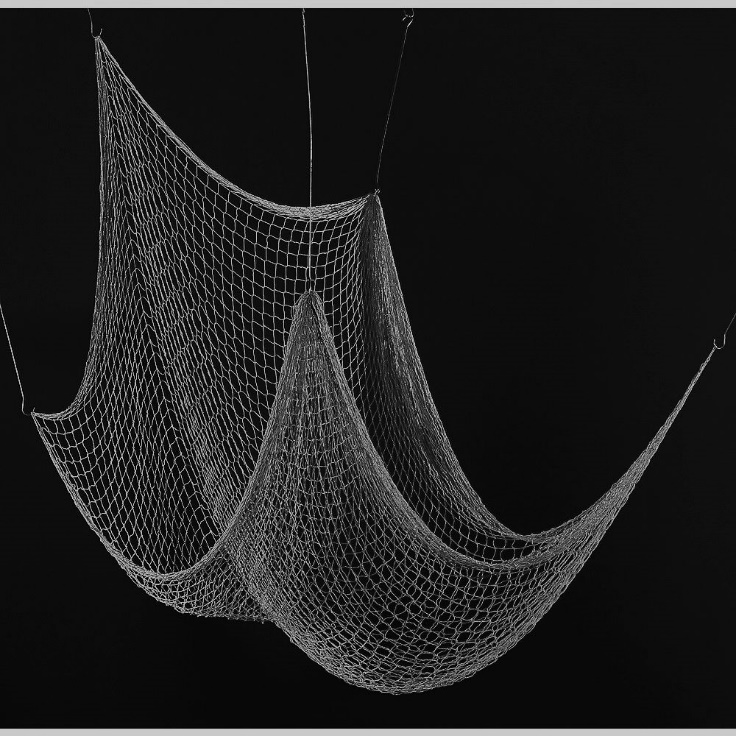 Why Fishers of Men ?
"Jesus said to them, 'Come after me, and I will make you into fishers for men.' "        Mark 1:17 WEB
To bring others to Christ !
[Speaker Notes: Fishing brings up a lot of images but, isn't the primary purpose of fishing with a net to draw ALL men to Christ ?  
Why did Jesus, the Sower, cast most of His Seed on all the types of ground that seem a waste ?
		Is He more generous with the Gospel than we are ?
		Not everyone got saved when Jesus drew crowds.
		Many chose to turn away.
		Saving people is not your responsibility, but fishing is !
		Paul reminds us in 1 Corinthians 3v6, "I planted. Apollos watered.  But, God gave the increase“.
		The world needs to know the Gospel of Jesus Christ and what to do about it, the way to be saved.
How did Andrew bring Peter to Christ (John 1v42) and Philip bring skeptical Nathanael (John 1v46) ?
		They just brought one person at a time to Christ and He took over for the rest.]
What’s the objective ?
"Jesus said to them, 'Come after me, and I will make you into fishers for men.' "        Mark 1:17 WEB
People just like you !
[Speaker Notes: Do you have God’s goal ?
		We are not seeking members for our assembly, nor disciples to follow us !

Becoming a Fisher of Men is all for others benefit. []
		Jesus sent men to win men.
		It is obvious that a child will find it easier to fish for children, just as a woman will find it easier to fish for women.

Whoever you are: man, woman or child; God has a people LIKE YOU that need to be saved.]
The Methods of the Master ?
He left His heavenly home !
[Speaker Notes: Let’s follow the Master as He requested in Mk1v17.
		Christ came to seek and to save the lost. (Lk19v10)
		He is the Master Fisherman, without equal, and He knows what He is doing ! 
		How did He do it in just 3 short years ?

He was a carpenter, not a seaman.
		He hung on as the waves bounced Him up and down… He was far from His home.
		Are you willing to go out of your way to bring others to Christ ?]
How can you get begin ?
"Don’t be afraid.
From now on you will be catching people alive."       Luke 5:10 WEB
With assurance !
[Speaker Notes: The hardest part of Fishing for Men is getting started !
Three Methods of the Master are in this one verse. []
		
		1st) Peter remembered his sin (v8), but Jesus assured him that he was forgiven.
		How can you lead someone else to Christ if you are not sure of your own salvation ?  Make sure you are saved today !
		A fisher of men WITHOUT FEAR will bring many to Christ.
		2nd) 	Start today, tomorrow never comes.
		Paul reminds us in 2 Corinthians 6v2, "Now is the acceptable time.  Behold, NOW IS THE DAY of salvation" ?
		3rd) Jesus never used the image of fishing with a rod.
		The net of interconnected truth is reasonable, not like the bait and hook of deceit.
		We bring people ALIVE AND CONSCIOUS to Christ.
Let’s not be afraid and start today.]
Methods of the Master ?
"He entered into one of the boats, which was Simon’s, and asked him to put out a little from the land. He sat down and taught the multitudes from the boat."  Luke 5:3 WEB
Invite yourself !
[Speaker Notes: How did Jesus bring thousands of people to trust Him in just three short years ?
		In the same story related by Luke 5v1-11 there are at least seven Methods of the Master.

4th) Jesus INVITED HIMSELF into the life of Peter. []
		He invite Himself into the lives of many people :  Mary and Joseph, the Temple Teachers, the Cities of Israel, Zachaeus, the Samaritan woman, Mary & Martha, and others.  
		Did He ever invite anyone to dinner ? 
		That’s because He was not “buying” converts with a meal.
		It makes us examine out methods of evangelism ! 

How can YOU invite yourself into someone's life this week ?
		It take some careful consideration, but it works.]
“…into deep water ?”
It will take trust !
[Speaker Notes: Remember the deadly storms on Galilee.

We know that Jesus went with them, thanks to v8 and that is a wonderful thought.

But, it still took faith in Jesus that this His next request was a good idea.]
Leave your comfort zone ?
"When he had finished speaking, he said to Simon, 'Put out into the deep, and let down your nets for a catch.' "  Luke 5:4 WEB
Be willing to go out !
[Speaker Notes: Jesus LEFT HIS COMFORT in Heaven “to seek and to save that which was lost” according to Luke 19v10.
		This is the 5th Method of the Master in the same story.

It was a surprising request in the heat of the day. []
		The fish see the boat and the net.
		It’s hot and they had worked all night according to v5.
		Would you hesitate as Peter did ?
		Would you have gone ?  
		Why did Peter say he would do it ? 
		The obedience at Jesus’ Word led to a wonderful blessing.

Are you willing to go out in “deep waters” to fish for men, following Jesus’ model ?
		Jesus didn’t wait in the Temple for the lost to find Him !]
Who brought the fish ?
"When they had done this, they caught a great multitude of fish, and their net was breaking."  Luke 5:6 WEB
God alone !
[Speaker Notes: Every physical and visible miracle Jesus did was to reveal a spiritual and invisible reality.
		Healing the blind, leprous, lame and deaf was not only for compassion, but to teach about invisible spiritual realities.
So fishing for men depends on God to bring them across our path.
	
		Peter’s net broke because he was not prepared. []
		Are you ready with a strong net of Gospel truths to draw people to Christ, or will your net brake ?

Here we see the 6th Method of the Master which is TOTAL DEPENDENCE ON HIM.
	We don’t need to draw a crowd with popular music or lower our standards to please the world.]
Had Peter ever seen this ?
He saw Jesus differently !
[Speaker Notes: Side by side with Jesus, Peter pulled in the net full of fish.
	The net broke, reminding us that Peter was not ready for such a harvest.
	That reminds us we need a net of biblical truths well sown together to harvest souls.

Most of all, Peter suddenly realized Who was in the boat with him !
	Peter was bringing fish to Jesus’ feet, a beautiful picture for Fishers of Men.
	We do not save anyone; we only bring them to the Savior.
Remember how Philip brought Nathanael to Jesus.  He didn’t argue with Nathanael to get him saved.
	Jesus takes over when we bring someone to Him
	Never forget that only the Savior can save a person !]
What’s your decision ?
"When they had brought their boats to land, they left everything, and followed him." Luke 5:11 WEB
All for Jesus !
[Speaker Notes: Peter, Andrew, James and John now had a choice to make.

Jesus said, “Don’t be afraid.  From now on you will be catching people alive.”
		Could they receive Jesus’ forgiveness from sin and keep it all to themselves ?
		This is a hard verse to handle. []
		What does it mean, “they left everything” ?
		Why did they both bringing their boats up on the beach ?
		Why do we see Jesus several times in their boat crossing the Sea of Galilee ?
Jesus doesn’t call us to be poor beggars, but men and women who can earn our living AND leave it all to His service.
		This is the 7th Method of the Master to CALL WORKING PEOPLE to be Fishers of Men, not create a “clergy”.
		Jesus didn’t choose priests, Levites or scribes as apostles.]
How would they live ?
Working for the Master !
[Speaker Notes: Notice that Jesus had not said a word about Peter’s boat, so what should he do with it !

Through the Gospels we see Jesus send Peter fishing to pay their taxes, so Peter had to work.
		In another place, Jesus asked them what they had for lunch.
		It was fish they had caught !
		At last, he told them to bring what they caught for breakfast on the beach.
		Rather than look down on work, Jesus elevates it to Heavenly service.
		Washing dishes can be “divine service” for God.]
Can you “go it alone” ?
"Now after these things, the Lord also appointed seventy others, and sent them two by two ahead of him into every city and place, where he was about to come."  Luke 10:1 WEB
We need a local assembly !
[Speaker Notes: The Methods of the Master can be seen in His sending (the Greek word for “apostle”) for ALL believers.
		In fact, in the New Testament we read the names of many called “apostles”, like Paul, Barnabas, Andronicus, and Junia. 
		The first 11 plus Mathias had a special blessing being with Jesus before the Cross and thus will reign over Israel one day.
In another story of the Gospels, Jesus reveals more of His Methods by spiritually gifting many to lead people to Him. []
		This 8th Method of the Master was to  SEND THEM TWO BY TWO into every city.  He did NOT say they must be two at every door, but two for fellowship in a far away place.
     In Matthew 18v30 Jesus said, “For where two or three are gathered together in my name, there I am in the middle of them.”
Every Fisher of Men needs a local assembly for fellowship !
		Are you faithful and united with your assembly ?]
“Jesus said… as the Father has sent me, I also send you." Jn 20v21
[Speaker Notes: Jesus came into the world with a mission.

Now it’s our turn to go !]
Who is in charge ?
"Then he said to them, “The harvest is indeed plentiful, but the laborers are few. Pray therefore to the Lord of the harvest, that he may send out laborers into his harvest."  Luke 10:2 WEB
The Lord of the harvest !
[Speaker Notes: We have local mission committees and national mission agencies, but Who should be sending workers ?
		God’s Word is abundantly plain.
		In Acts 13v2 “The Holy Spirit said, “Separate Barnabas and Saul for me, for the work to which I have called them.”
		If someone has not BECOME a Fisher of Men at home, we should not take the Lord’s place and send them out.

In the same context of the last verse we read, the 9th Method of the Master is to involve us ALL in prayer to God. []
		Have you obeyed Him this week and prayed ?
		Can we say it is not time for a harvest, when Jesus says the contrary ?

He is the Lord of the harvest and wants to involve us ALL through prayer in His work.]
Who saves ?
"The Lord added to the assembly day by day those who were being saved."     Acts 2:47 WEB
The Savior !
[Speaker Notes: Only the Savior saves people, we can just bring them to Him.
		He will take over from there.
		It is important to notice that THE LORD ALONE ADDS people to the local assembly.
This is the 10th Method of the Master to remind us that He does not multiply churches, but adds one by one. []
		Worldly methods to multiply numbers are not of God.
		Tricks to bring in whole social webs of people will not work for true salvation.
		Families do not get saved, people do !
		The Lord wants a personal relationship with you.
So can we stress it too much ?
		Only the Savior saves, not a Christian Education, not even believing all the right doctrines.
		Biblical faith is TRUSTING JESUS ENOUGH TO ASK HIM FOR SALVATION.]
“Each one bring one !”
Let’s just do it !
[Speaker Notes: We don’t need to reinvent the church.
	We don’t need to entertain people to get them to come to church.
	We don’t need to use publicity stunts.

We just need to follow the pattern set in God’s word.
	Soul winning is a personal affair.]
What’s the FOURTH STEP ?
"Go and make disciples of all nations, baptizing them in the name of the Father and of the Son and of the Holy Spirit, teaching them to observe all things that I commanded you."            Matthew 28:19-20 WEB
Baptizing and teaching !
[Speaker Notes: So we said at the beginning that there is a FOURTH STEP to biblical evangelism.
What is it ? []
		1st we need to witness to what Christ has done in our life.
		2nd we need to sow the Seed of God’s Word in hearts.
		3rd we need to become Fishers of Men and lead them to JC
		God takes over at this point, convicting of sin, righteousness and judgment, saving the person who asks Him.
		4th we need to make that person a disciple of Christ.
Making disciples of Christ in NOT MENTORING.
		Let’s not follow the world in making clones of ourselves !
		This verse DEFINES making disciples as “baptizing in” HIS NAME, not ours, AND “teaching them to observe all things I have commanded you”.
		It is more than teaching WHAT He commands, but training to OBSERVE or OBEY all He commands.]
“I didn’t shrink from…
…declaring to you the whole counsel of God.” Acts 20:27 WEB
[Speaker Notes: Paul said in Acts 20v20,  “I didn’t shrink from declaring to you anything that was profitable, teaching you publicly and from house to house.”

Making just one disciple is a big investment, but it is well worth the results ! []]
Assembly Evangelism
1st  Being good faithful witnesses
2nd Sowing the Seed of His Word
3rd  Leading others to Christ
Letting the Lord save them !
4th  Making disciples of the Lord
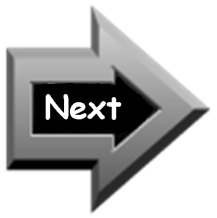 “I will make you fishers of men.”
[Speaker Notes: It’s a vast subject in the Bible that we have only been able to summarize with some key passages.

For memory’s sake, here are FOUR STEPS to remember :
1st Start with your personal testimony, keep it short and true and all about Jesus’ transformation of your life.
2nd Sow Seeds from God’s Word that are direct quotations.
3rd Become a biblical Fisher of Men by drawing close to Christ and following His Methods.
Let God do the convicting and saving from sin !
4th Don’t “drop the ball” after someone has received Christ.
		Make a disciple in guiding them to obey Christ, first in baptism and then in ALL Christ has commanded us… a vast program !
We have a powerful promise in Mark 1v17.
		Let’s count on His promise this week !]